臺北市議會第13屆第4次臨時大會專案報告
市政府提供民間體育賽事等之補助及相關標案或採購案疑義、12月6日外交部民眾陳情事件警方執勤作法與處理程序說明
臺北市市長 柯文哲
108年12月26日
議題一：
市政府提供民間體育賽事等之補助及相關標案或採購案疑義
2
前言
為推展本市體育風氣，體育局採補助或分攤經費，協助民間體育團體或法人於本市辦理活動。
3
現況說明一、體育局補助體育賽事情形
依據臺北市補助民間體育團體辦理體育活動辦法
體育局近3年補助件數與補助金額一覽表
4
現況說明二、體育局分攤經費共同主辦國際體育賽事情形
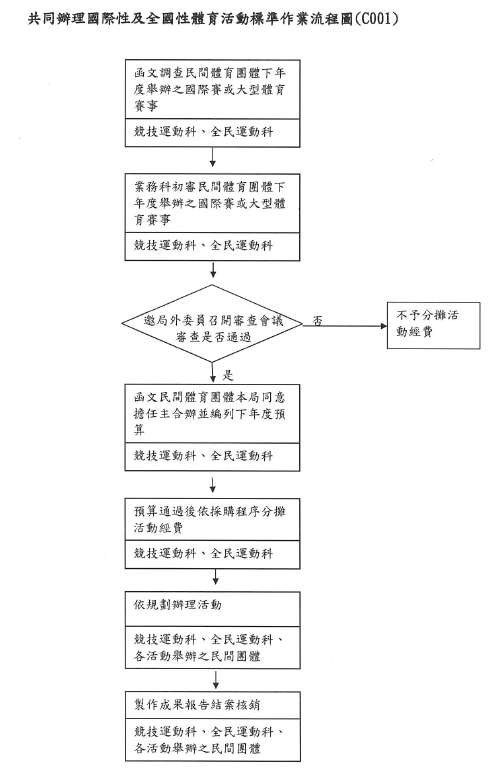 依據「國際性運動賽事經費分攤原則及作業程序」

及內部控制標準作業流程SOP
體育局近3年分攤件數與金額一覽表
5
現況說明三、體育局共同主辦 WTA TAIWAN OPEN案之
                        採購疑義說明（一）
申請資格說明
依「臺北市政府體育局國際性運動賽事經費分攤原則及作業程序」以及「共同辦理國際性及全國性體育活動標準作業流程」，編列專案預算分攤體育賽事，係針對國際總會授權之賽事，並未排除申請單位不得為民間公司，易始公司無不具資格疑慮。
辦理資格說明
易始公司申請經費分攤時提供國際職業女子總會(WTA)授權香港APG顧問公司之信函及香港APG顧問公司授權易始公司賽事承辦權利之相關文件，無媒體所載易始公司未取得授權之情形。
展延結案說明
體育局依據契約第十二條第六款限易始公司於一周內補相關文件，易始公司於期限內補件改善。
6
現況說明三、體育局共同主辦 WTA TAIWAN OPEN案之
                        採購疑義說明（二）
辦理成本超過
市場行情疑義
分攤經費評估項目為前次辦理情形、活動規模與性質、參賽國家隊數及人數、提升本市效益及活動計畫完整性等。且分攤經費不得逾預算總經費三分之一。餘尊重主辦單位規劃規模。
兩單位收支結算表數字疑義
體育署與體育局表格中收入項目呈現方式不一致，體育署表格中收入欄位無「易始公司自籌款」。
2018年報體育署表格增加支出(選手獎金稅金)，收入減少(體育署扣款)。
7
關注議題一、本人上任後專簽核定分攤經費或補助體育
                        賽事案件
體育局於本人任內未專簽動支第二預備金分攤經費辦理國際賽事
本人上任後指示分攤經費辦理國際賽事應建立標準作業程序
8
關注議題二、體育局106年至108年分攤經費或補助
                        中華民國網球協會案件
補助3案及分攤7案，共計10案，金額總計1,824萬7,000元
9
關注議題三、臺北市政府各機關歷年與易始股份有限公司 
                        涉及補助或取得本市標案案件
共計7案，金額總計2,341萬7,202元
10
關注議題四、體育局及教育部體育署補助及分攤經費機制
11
關注議題五、市府委辦補助案件，議會依法監督
臺北市議會第12屆第1次定期大會第1次會議主席裁示或議決事項
政府資訊公開法等相關規定
案涉市府委外辦理或補助案件之合約執行適法性，相關機關仍應視個案情事依循市議會第12屆第1次定期大會第1次會議主席裁示意旨，於法律准許範圍內公開或提供資料，使議會得以監督，以增進人民對公共事務之瞭解、信賴
12
策進作為
資訊公開透明：體育局業將各分攤經費及補助案件資訊於官網公開
作業依循程序：體育局均依SOP辦理各體育活動分攤經費及補助案
有關分攤經費與民間企業或非中華民國單項協會辦理體育活動一節，體育局將於近期邀集外部專家學者研商更合宜及更妥適之方式
13
結語
「讓臺灣走出去、世界走進來、讓世界看見臺灣」
提升體育運動推展績效
爭取大型國際賽事
14
議題二：12月6日外交部民眾陳情事件警方執勤作法與處理程序說明
前言
本市為我國行政、經濟、金融及交通中心，政府各部會多在本市設址，致成全國民眾陳抗(情)熱區。尤其本府警察局中正第一分局轄內有總統府、行政院、立法院等多個重要官署，處理聚眾活動為該分局首要任務。
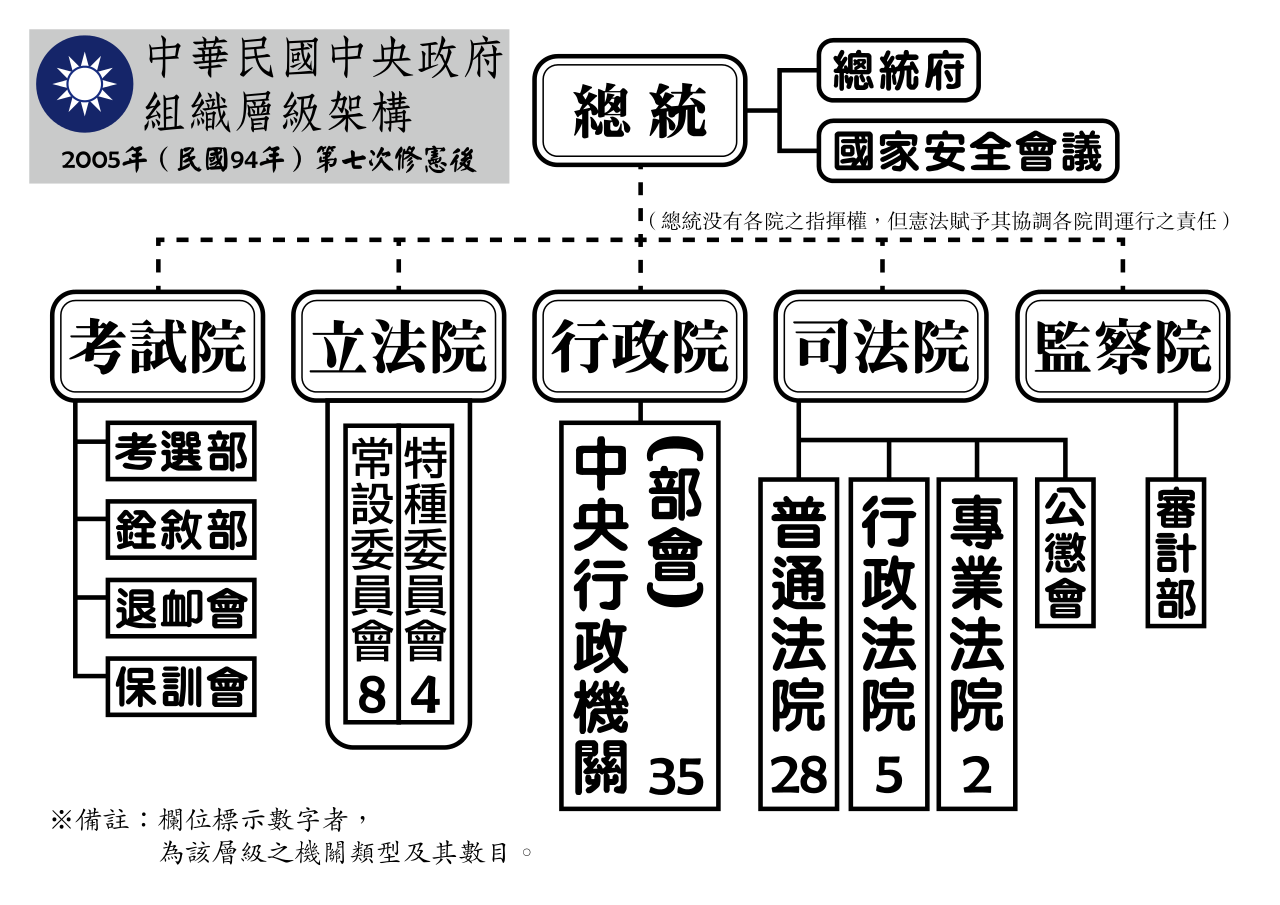 其他人員規範
情資來源
12月5日新聞龍捲風「庶民開講」談話內容
民眾於臉書轉傳之內容
12月6日8時許接獲記者採訪通知：「國民黨團總召曾銘宗率黨籍立委，與日前赴東京拜訪駐日代表處4位北市議員今(6)上午10：30至外交部抗議，敬邀採訪。」
主要情資
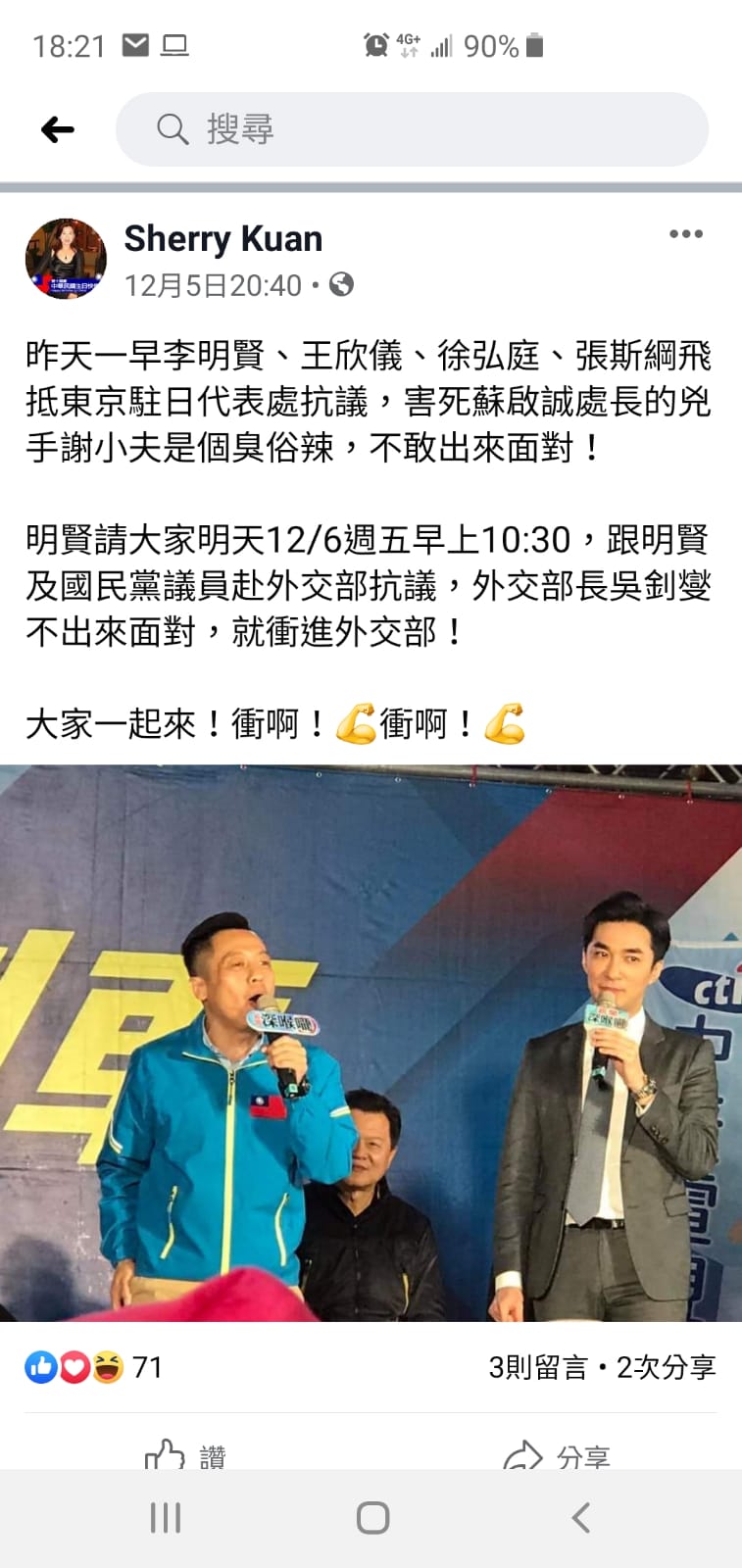 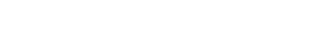 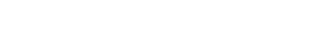 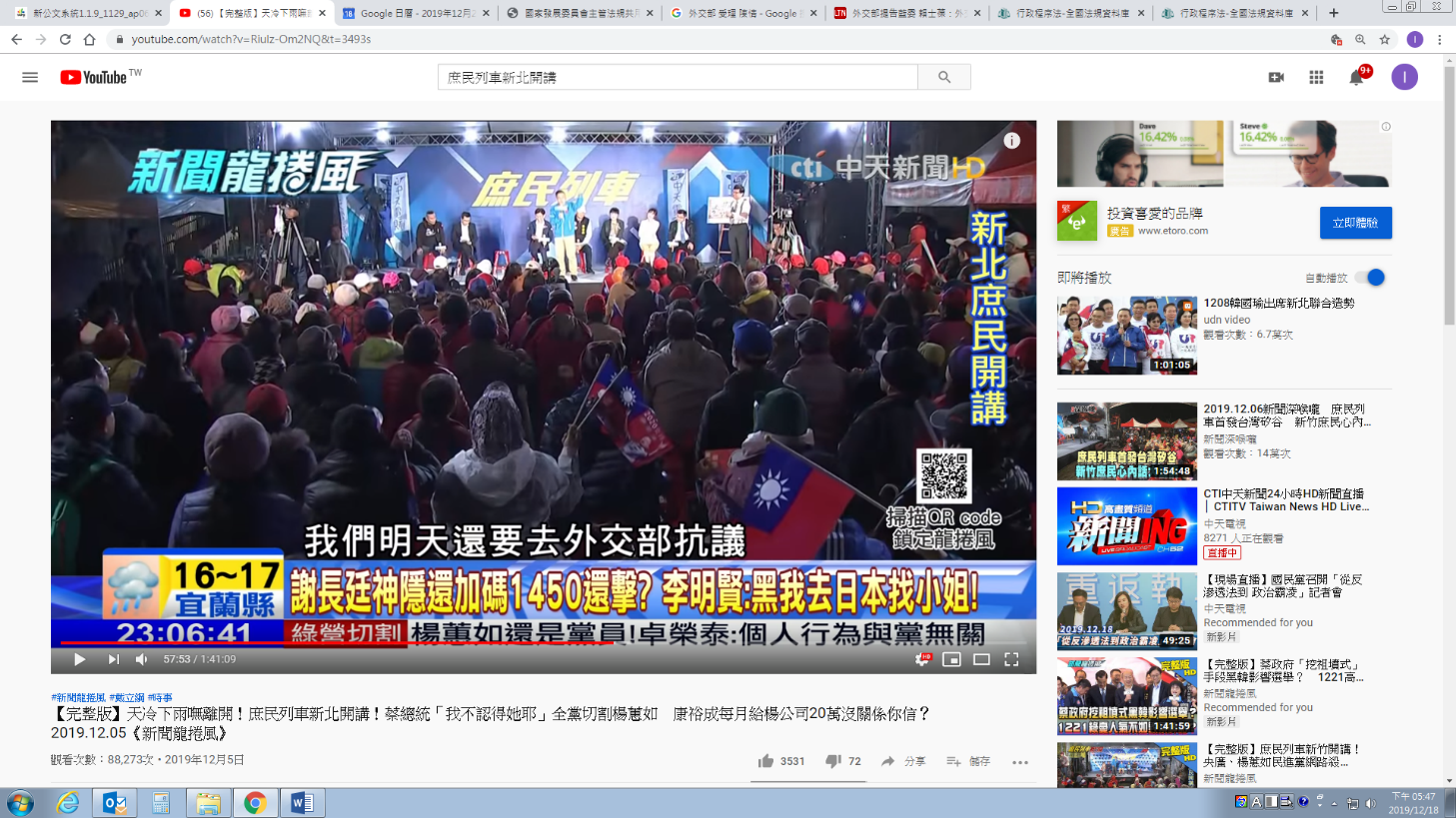 法令依據
集會遊行法
警察職權行使法
刑事訴訟法
警察機關辦理人民申請集會遊行作業規定
行政中立依法行政比例原則
警政署民眾抗爭事件處理程序及聯繫作業要點
偶發性及緊急性集會遊行處理原則
12月6日勤務部署及權責區分(以圍籬為界)
常德街
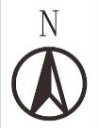 懷寧街
公園路
二二八公園
臺北賓館
介壽所
景
福
門
圍籬外由中正第一分局負責
一、圍籬內由外交部駐衛警負責。
二、警政署保六總隊派遣2名，支援於部長、處長上下班及外賓活動時段。
外交部
介壽公園
貴陽街
處置說明
外交部權責
圍籬以內由外交部駐警隊及保安警察第六總隊負責
警察局權責
圍籬以外由本府警察局中正第一分局負責維安。
20
後續偵處情形
結  語
21
策進作為
將加強阻材架設，以物理方式，減少警力使用
針對陳抗現場，協助各機關加強門禁管制及人員辨識。
協調警政署，確認中央政府各部會之維安權責分工。
22
結語
保障人民集會遊行及言論權利，並維護社會安全及交通秩序等公益
憲法、集會遊行法保障人民集會及言論自由
結  語
23
敬請指教